Красникова Мариана Владимировна, 230-415-431
Красникова Ольга Анатольевна, 258-755-357
Lemures
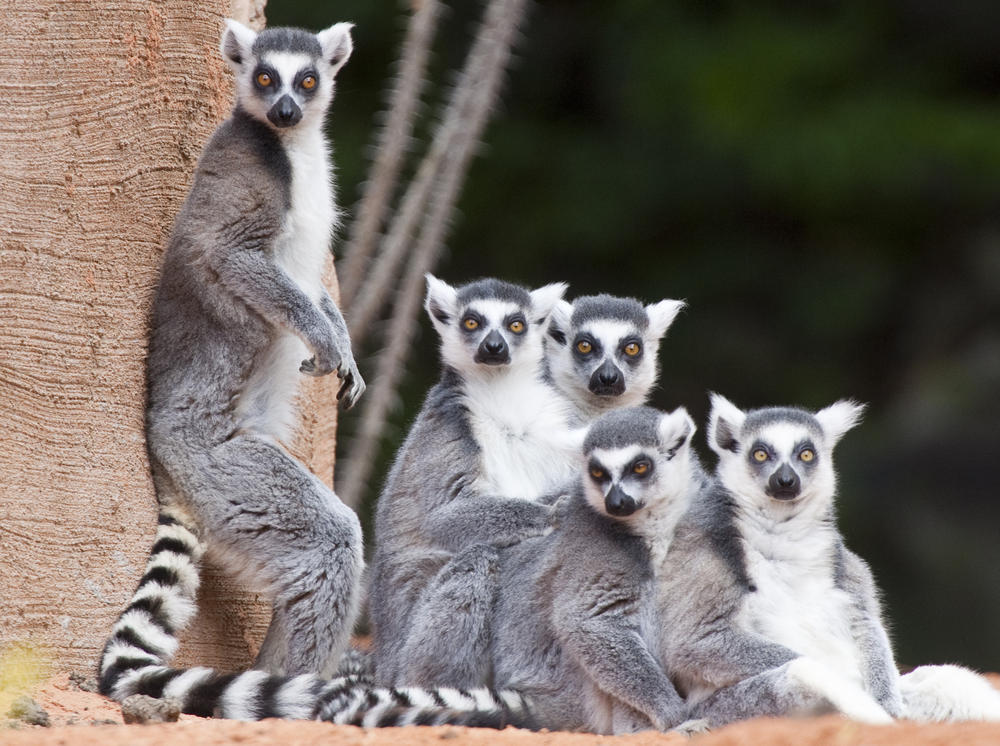 The word lemur comes from the            Latin. It means “a ghost”.
They live silently  at night andhave large mysterious eyes.
They live on the Earth very many years only on Madagascar and Comoro island.
They are of different colours and sizes.
The biggest weighs 30 kilos and the smallest weighs 30 grams.
They eat nuts, fruits and berries.
Sometimes they can eat insects, but their favourite  food is dates.
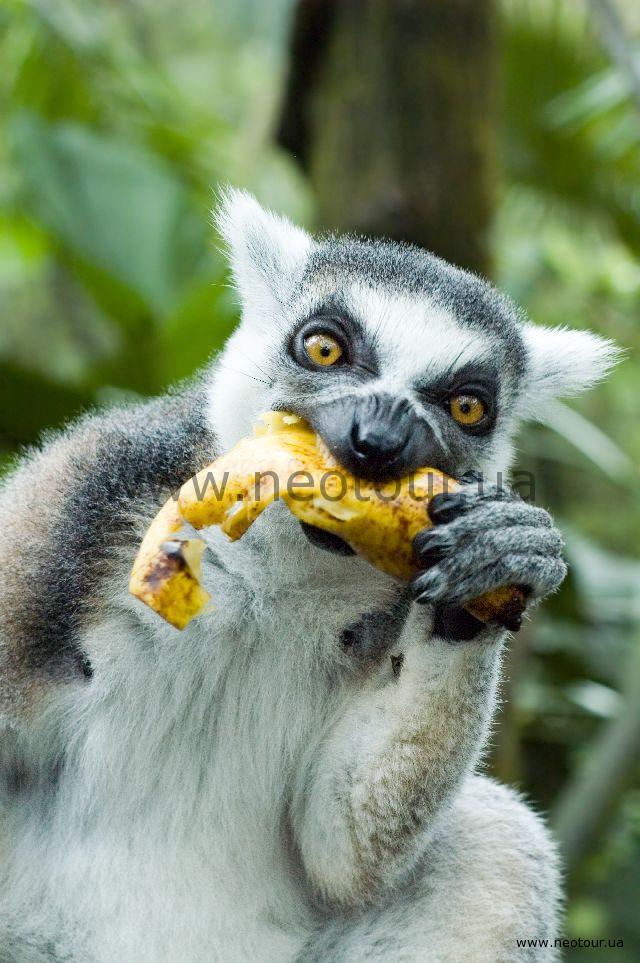 Babies are always with their mums. Lemurs are shy but curios.
But it’s dangerous, you know, because curiosity killed the cat.
They are very funny and cute animals!!!